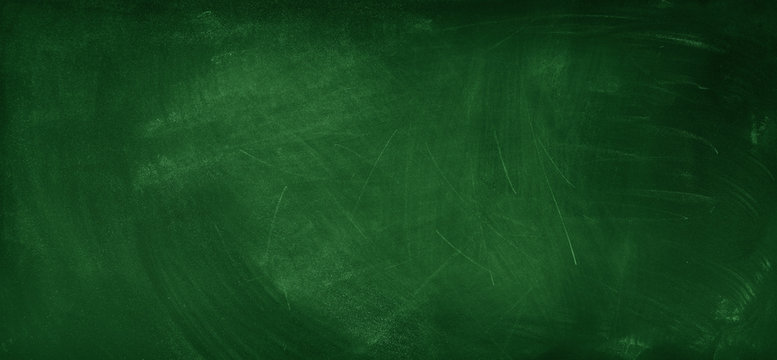 グシャの世界史探究授業　文明の誕生②
文明の誕生
文明の誕生にはどんな条件が必要なのか？
初期農法
収穫量が少ない
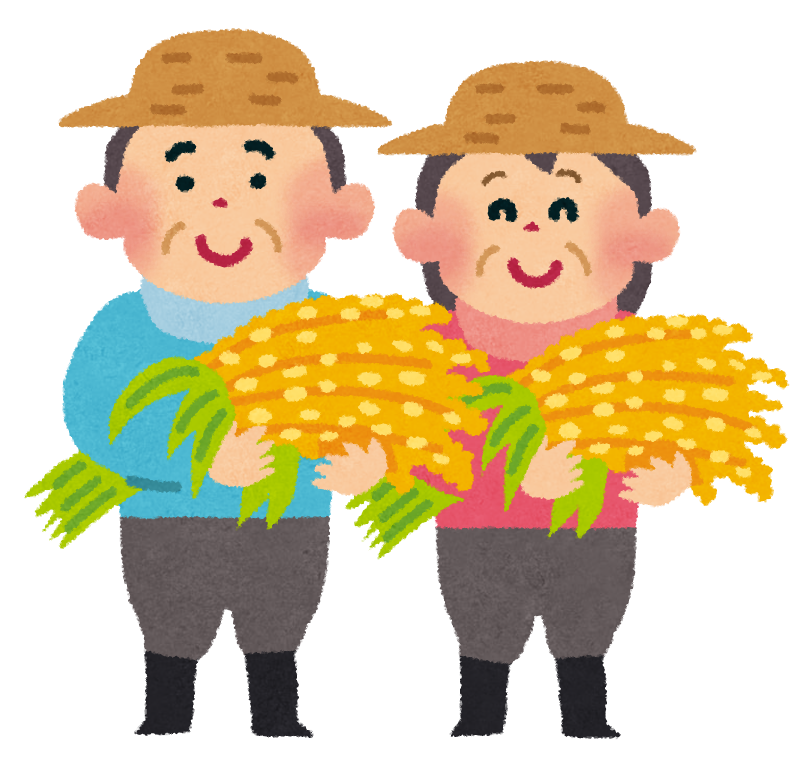 乾地農法
略奪農法
地力消費
雨水依存
耕地移動が必要
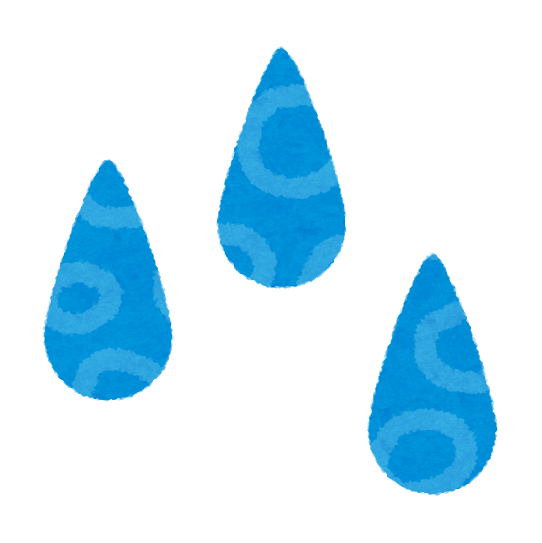 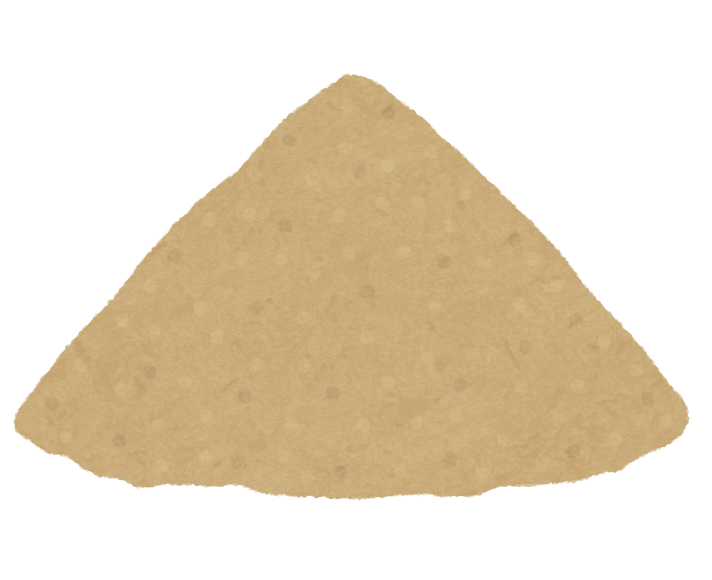 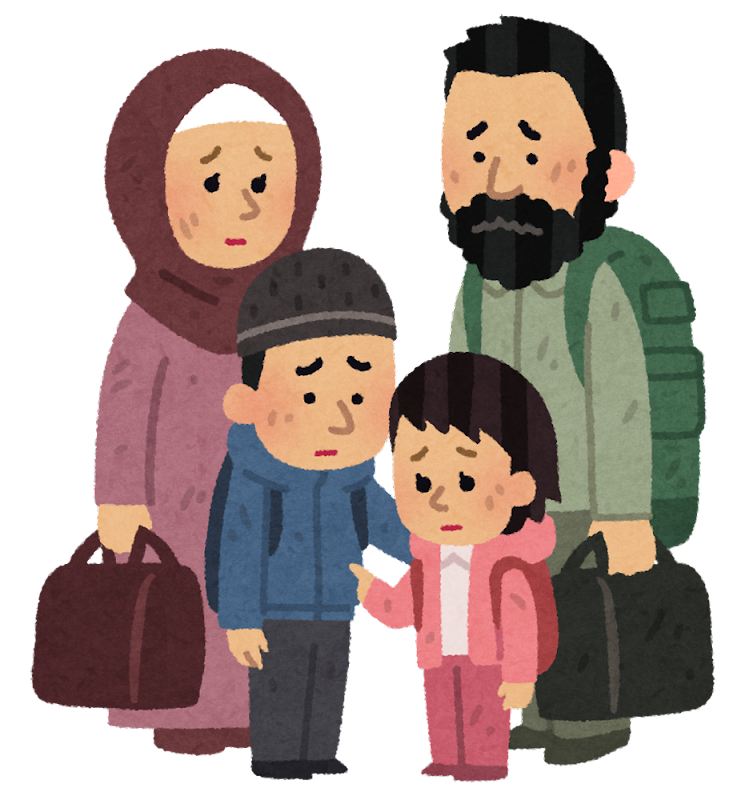 川
水が足りね～
集落
拡大
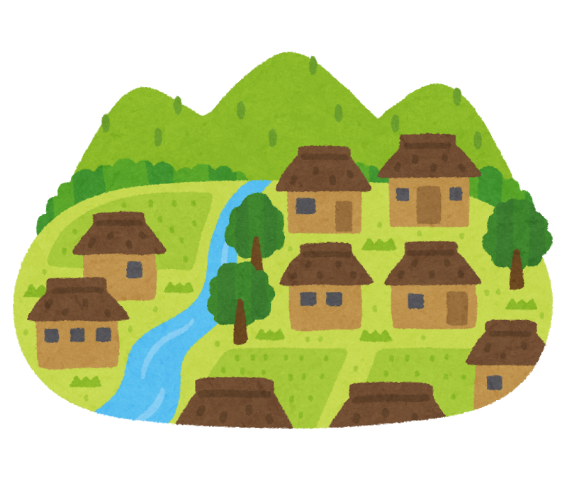 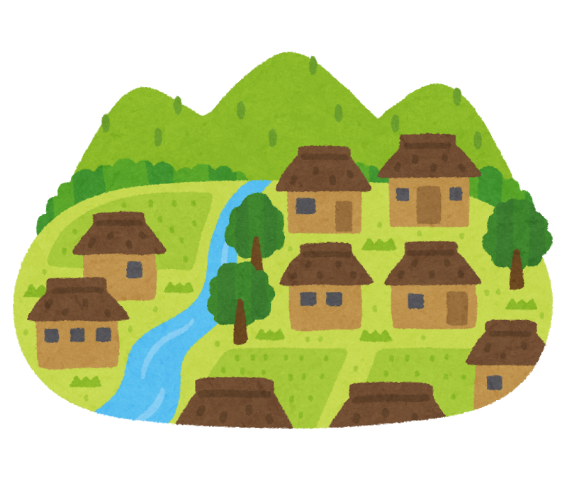 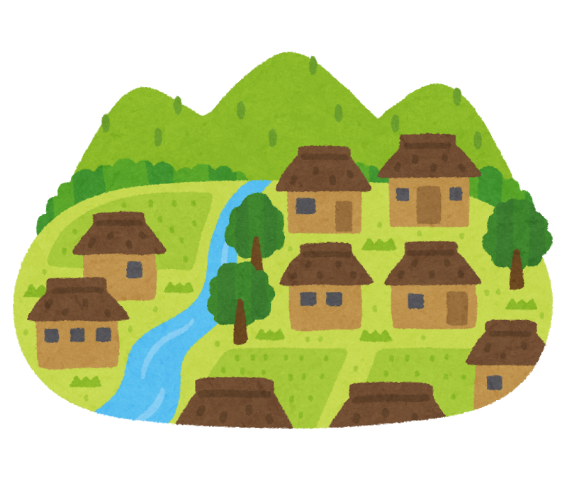 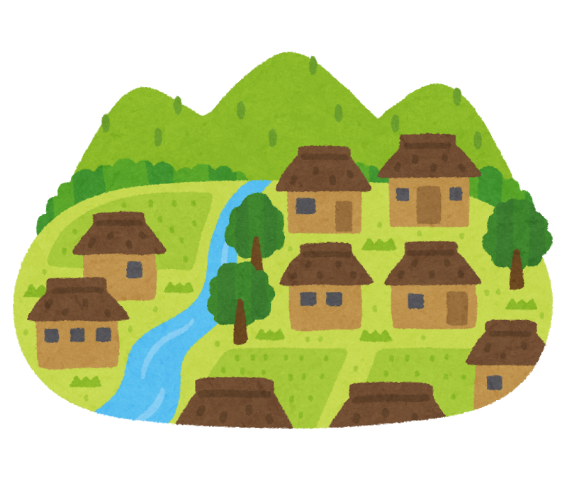 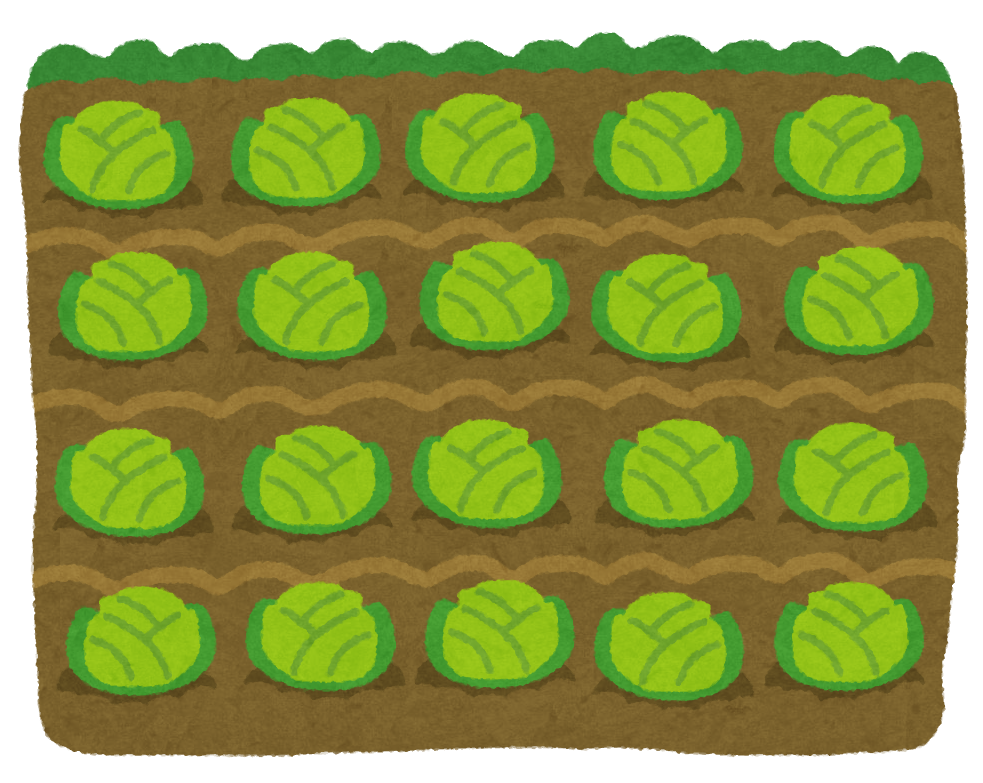 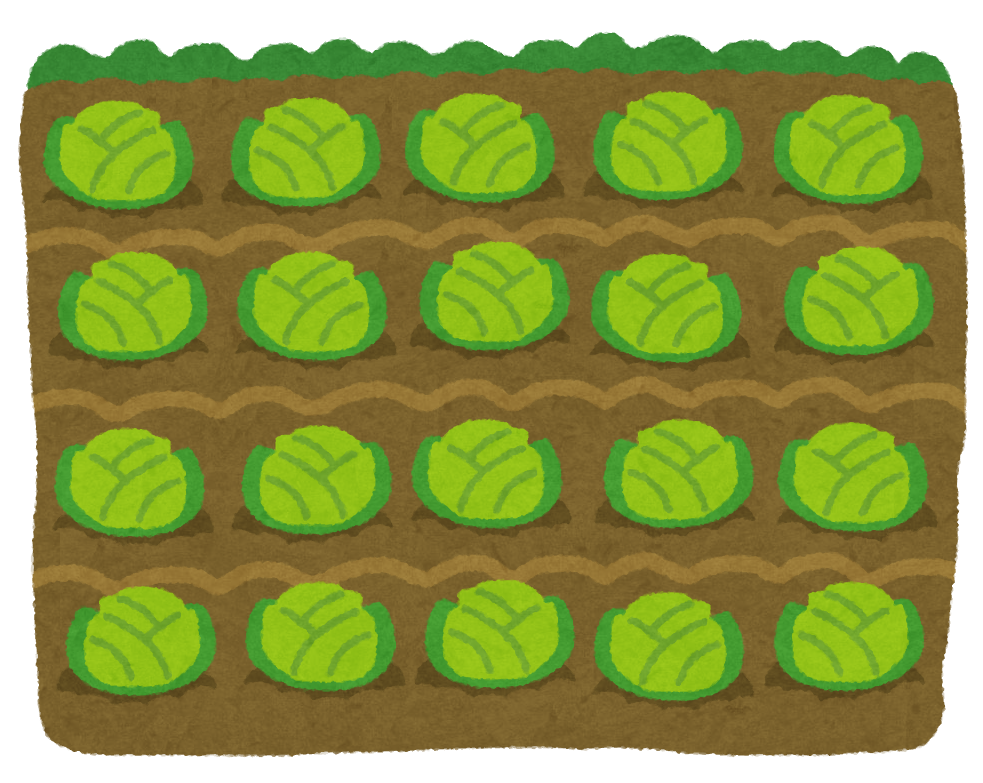 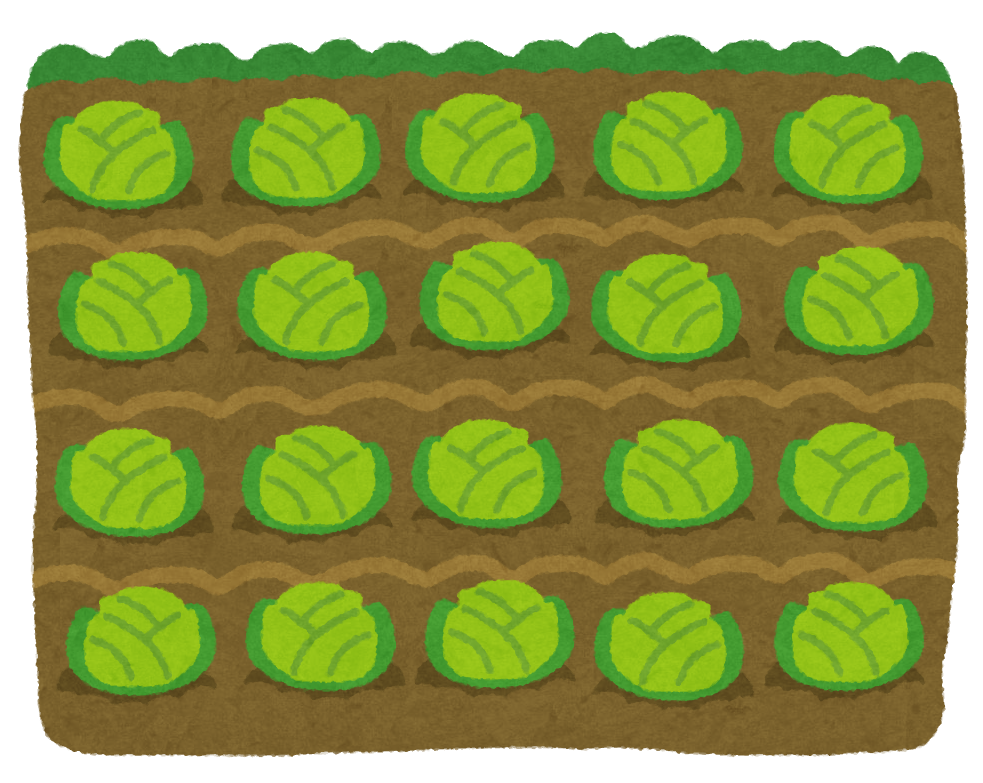 畑
畑
畑
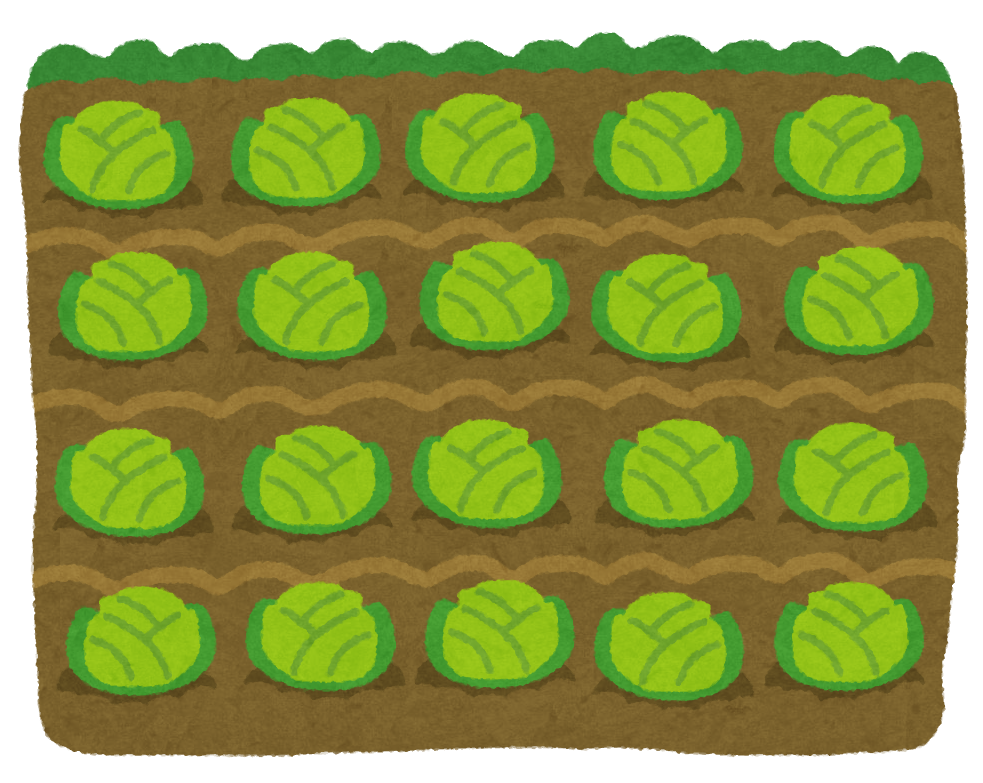 畑
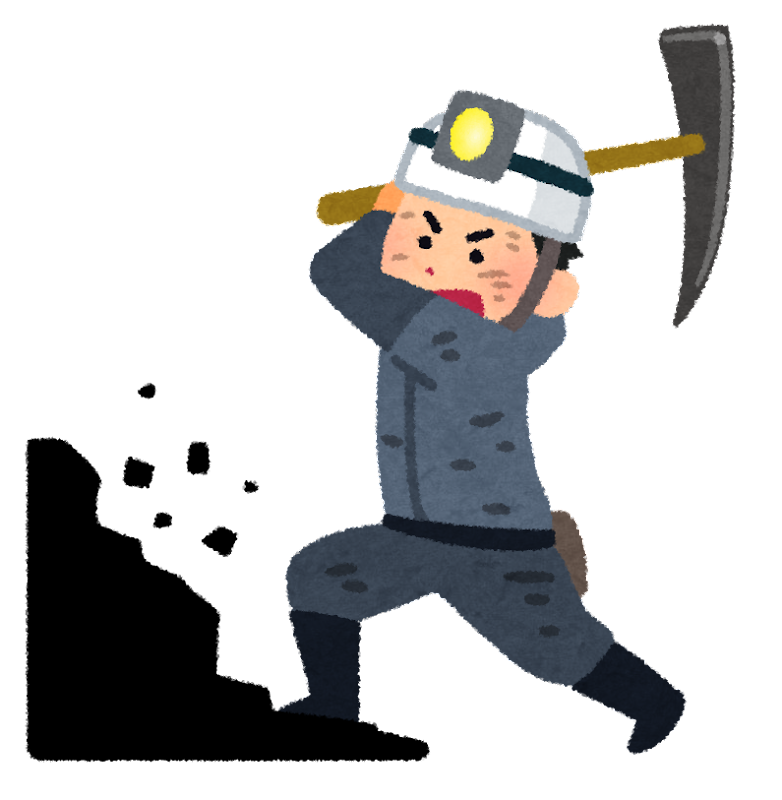 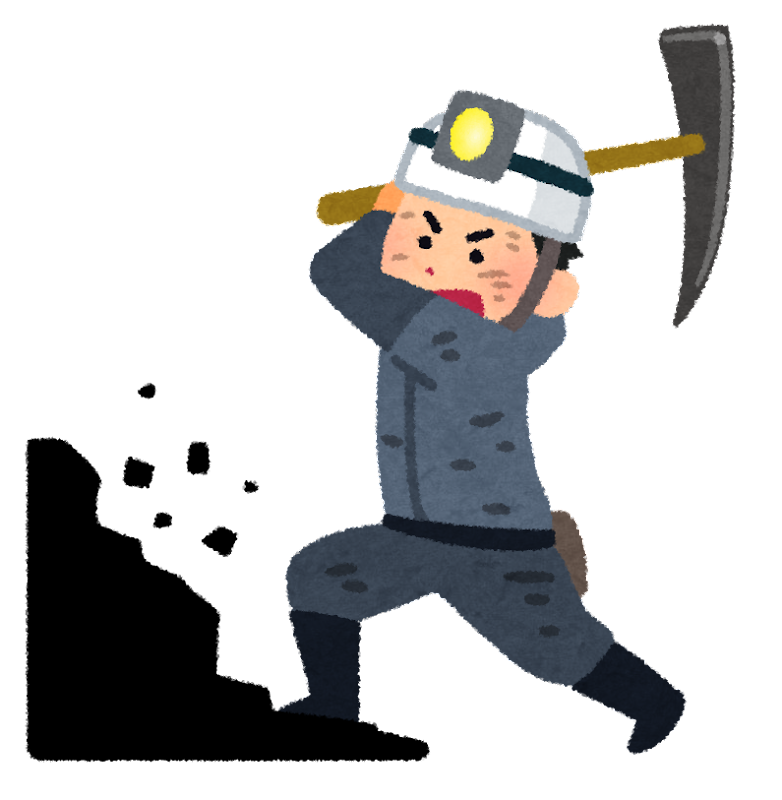 人工河川
(灌漑)
侵食、災害
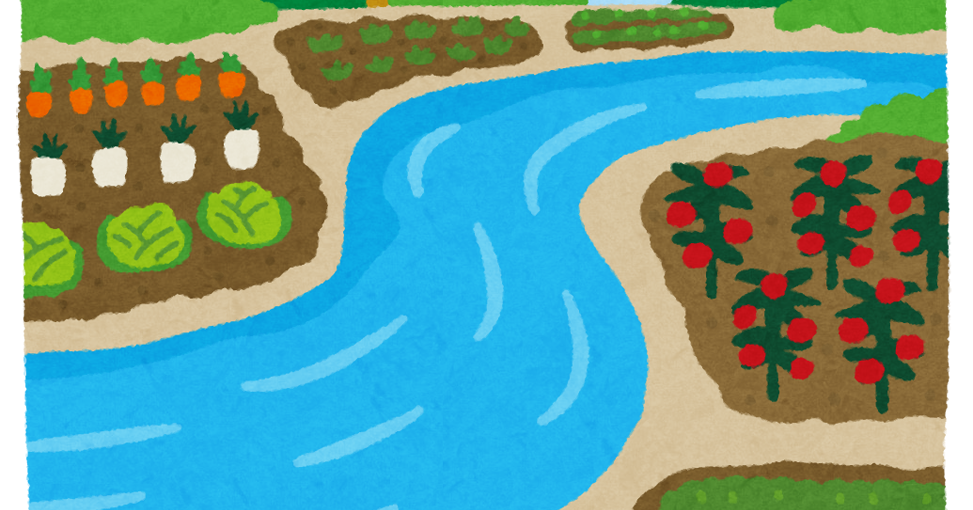 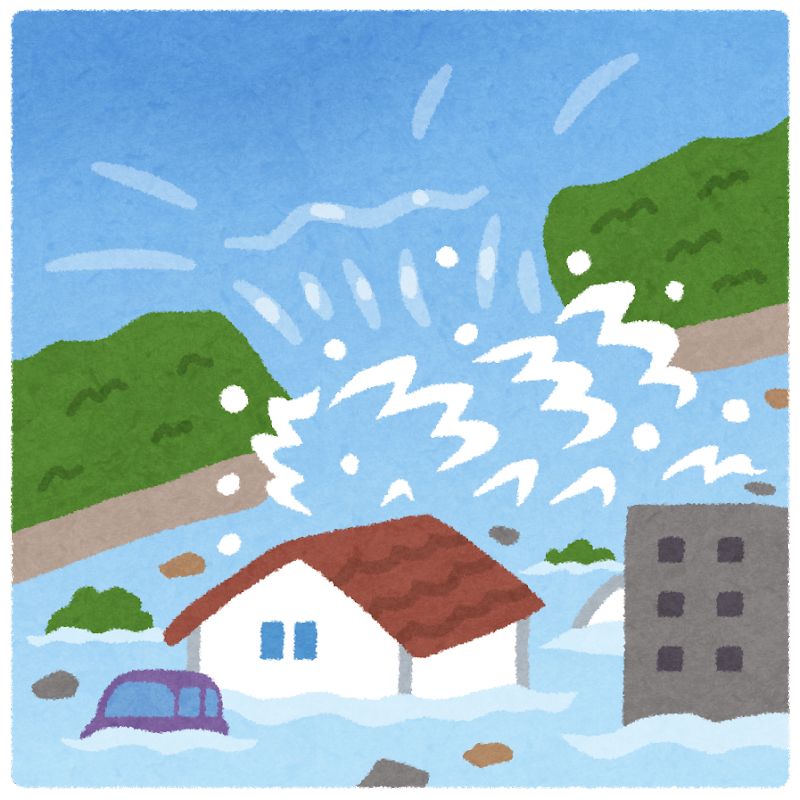 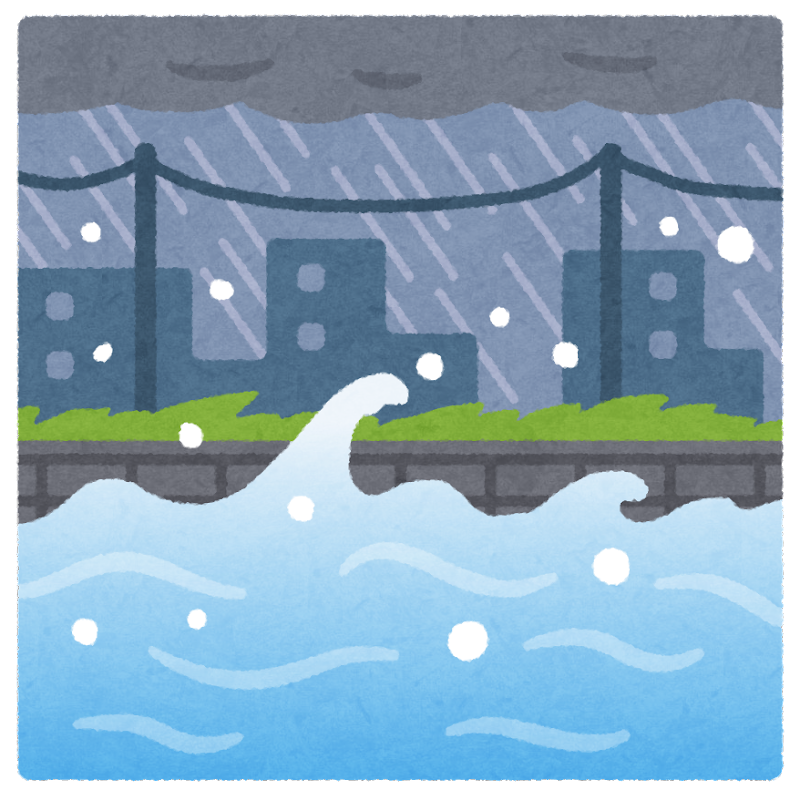 灌漑
完了！
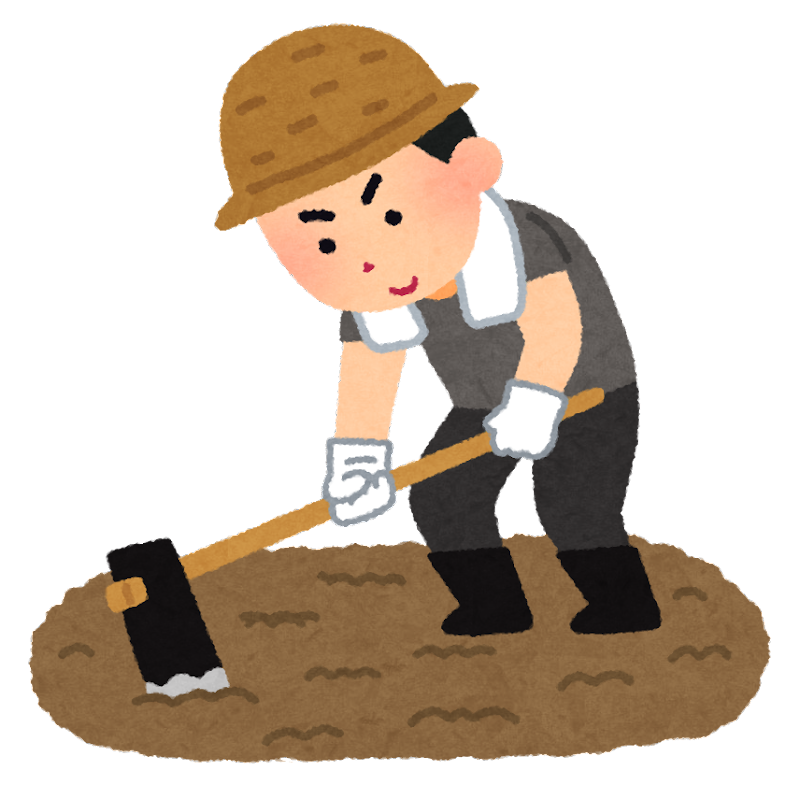 食糧の配分と復旧作業だ！
この先
どうしよ
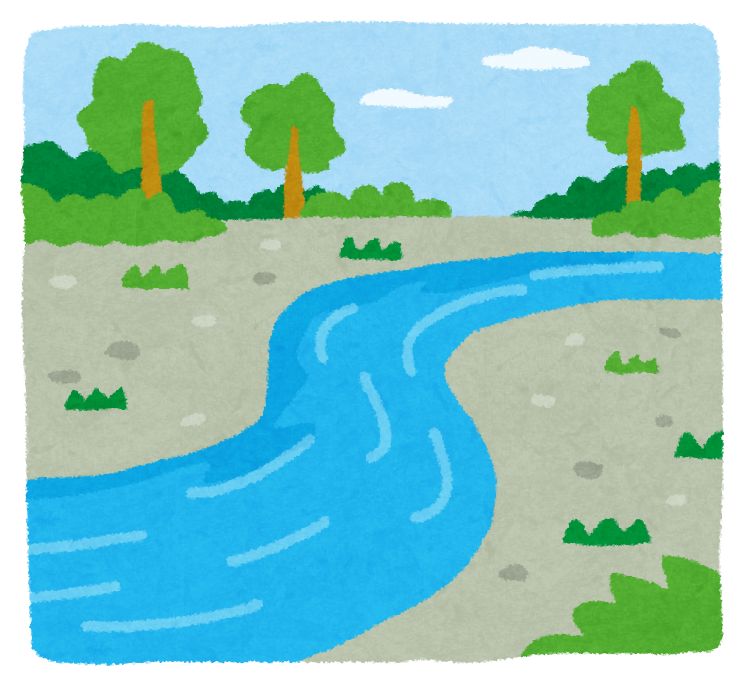 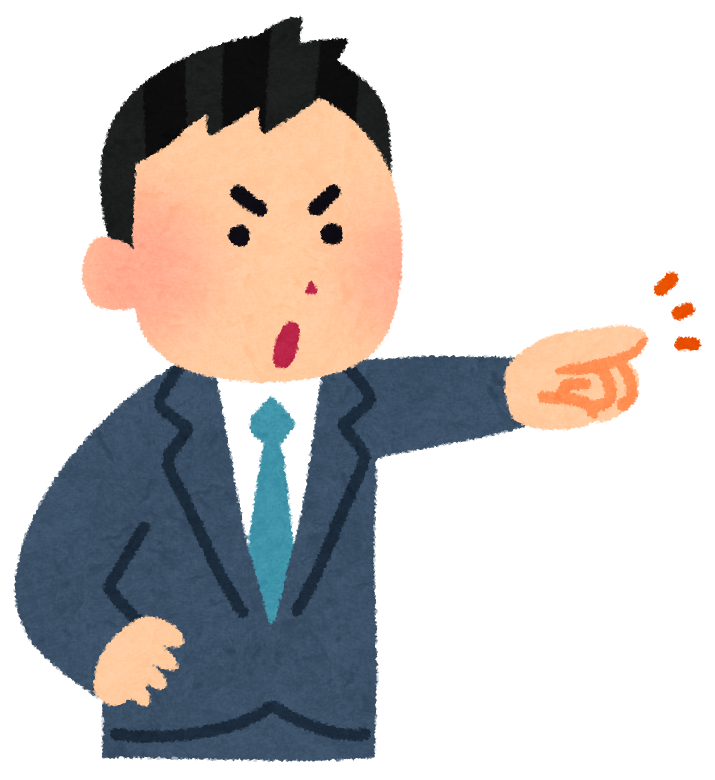 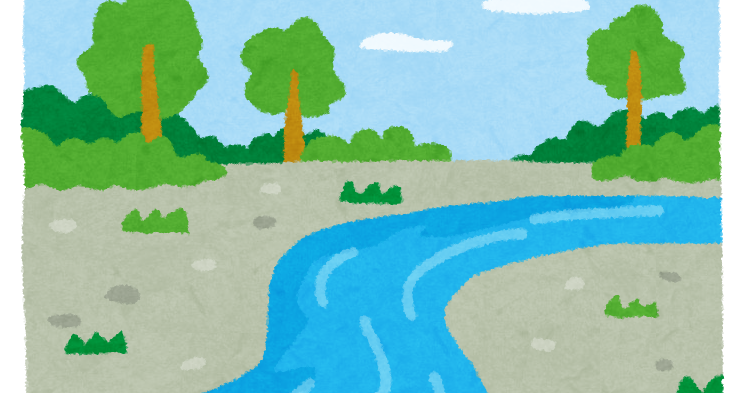 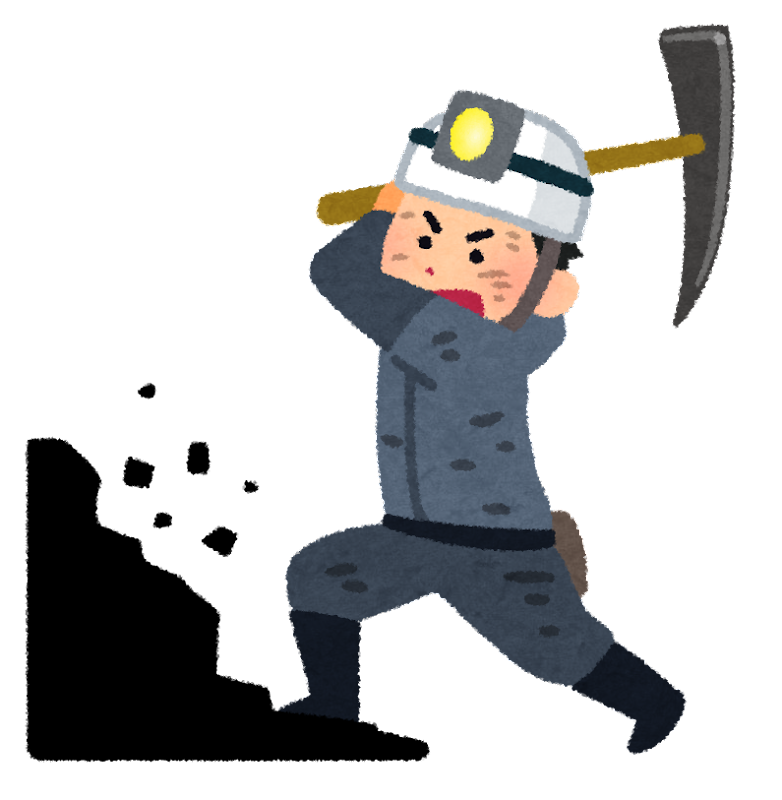 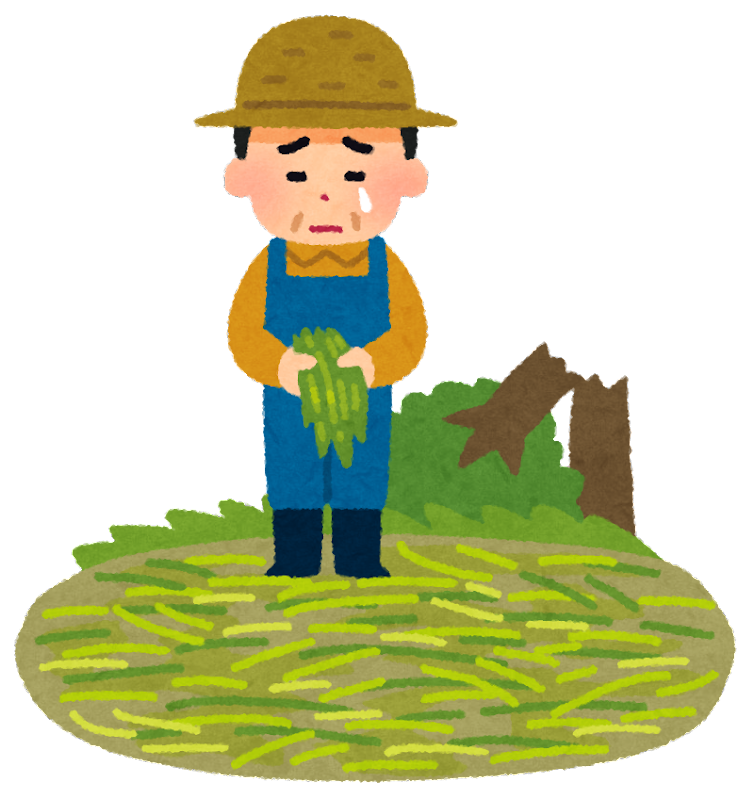 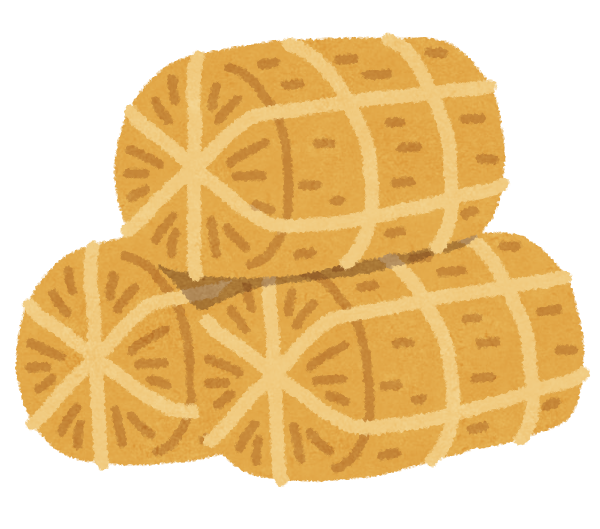 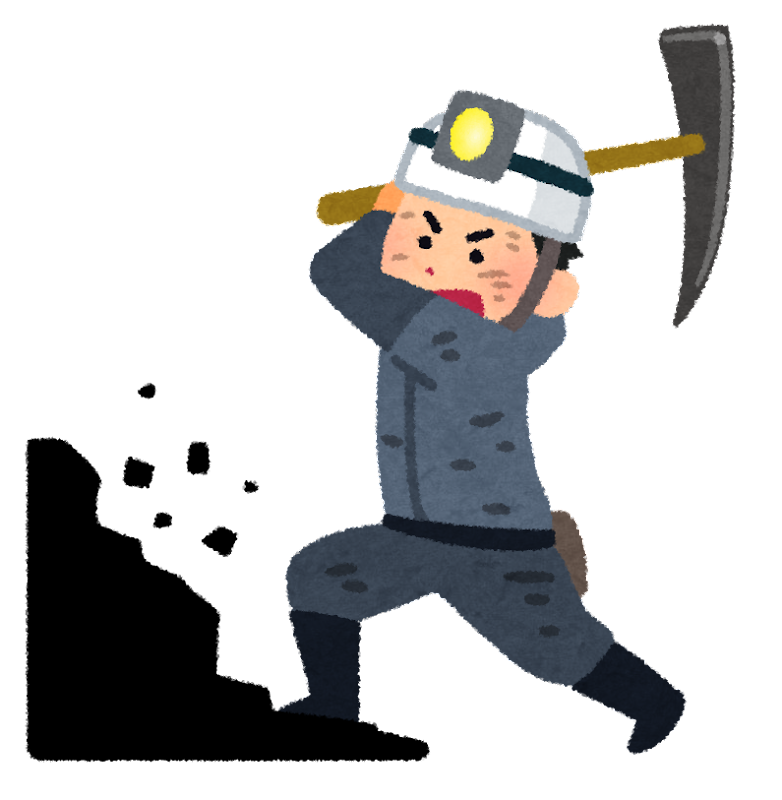 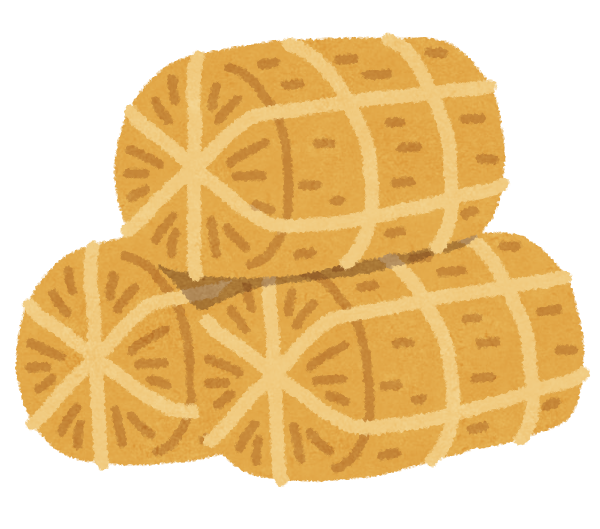 指導者
古代文明
日本列島
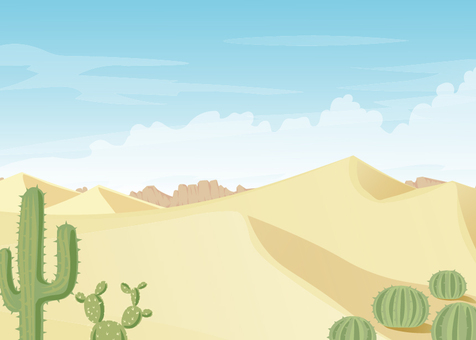 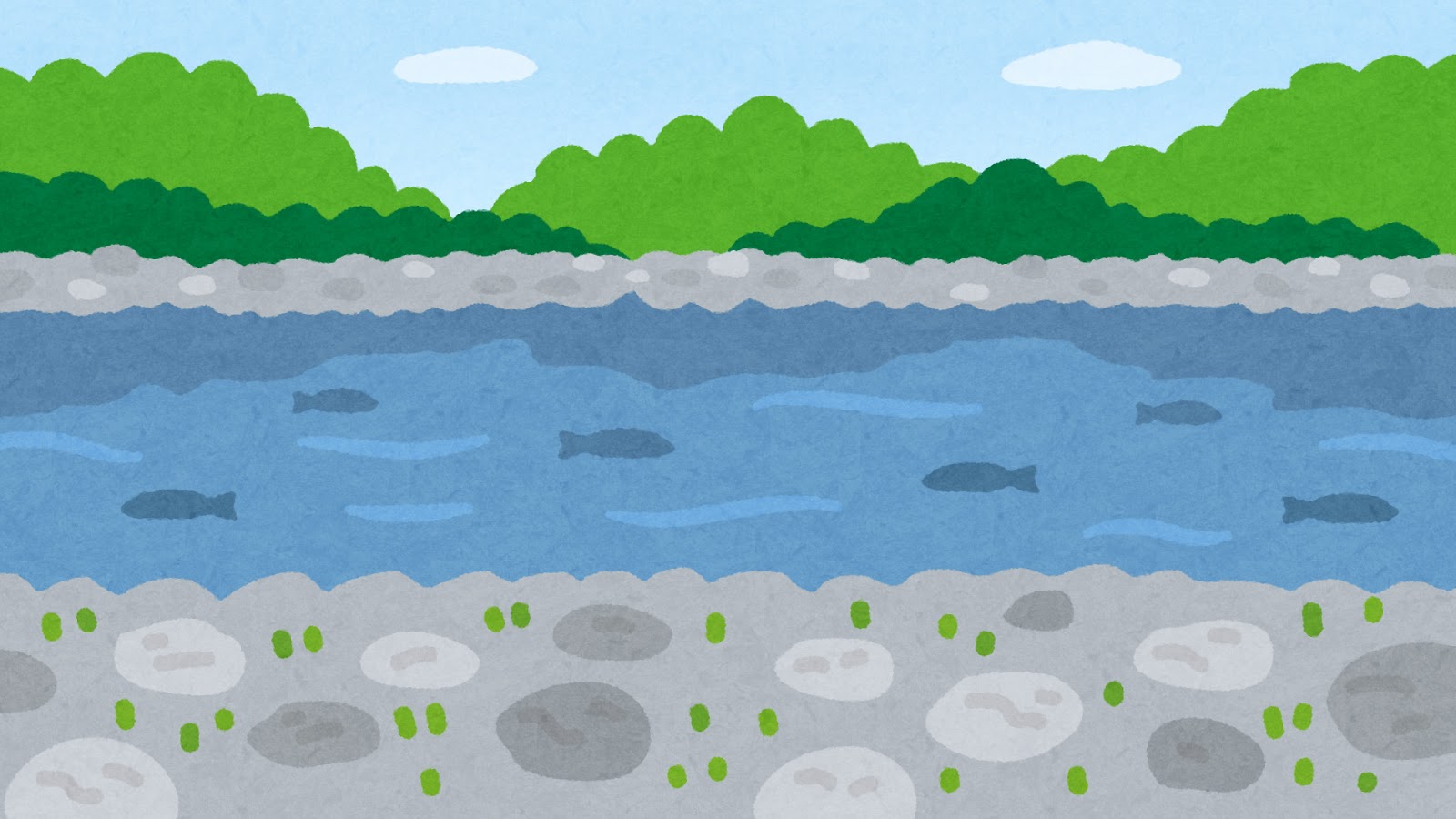 自然環境が豊か
自然環境が厳しい
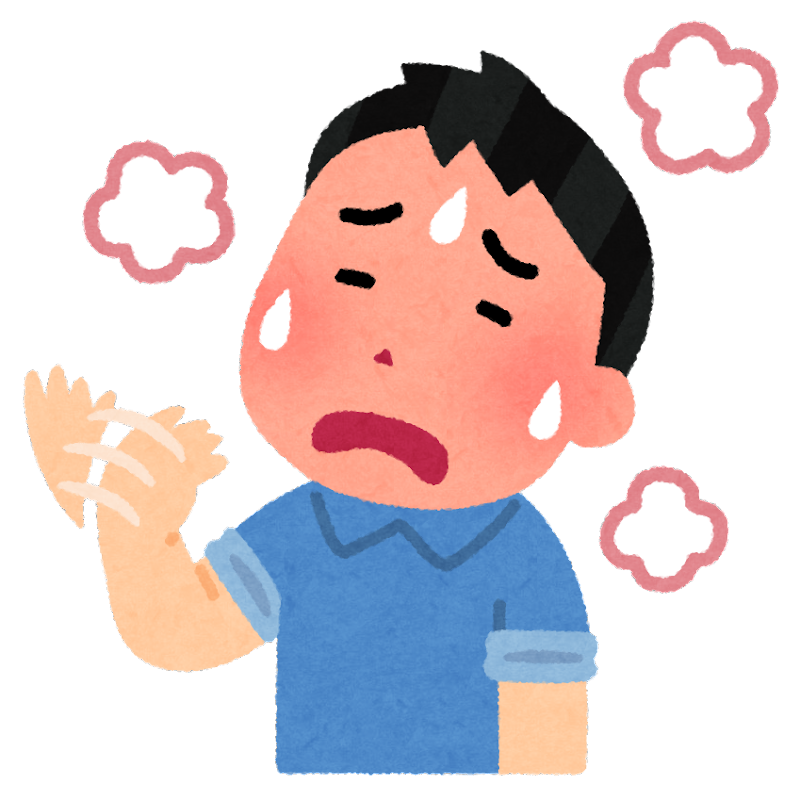 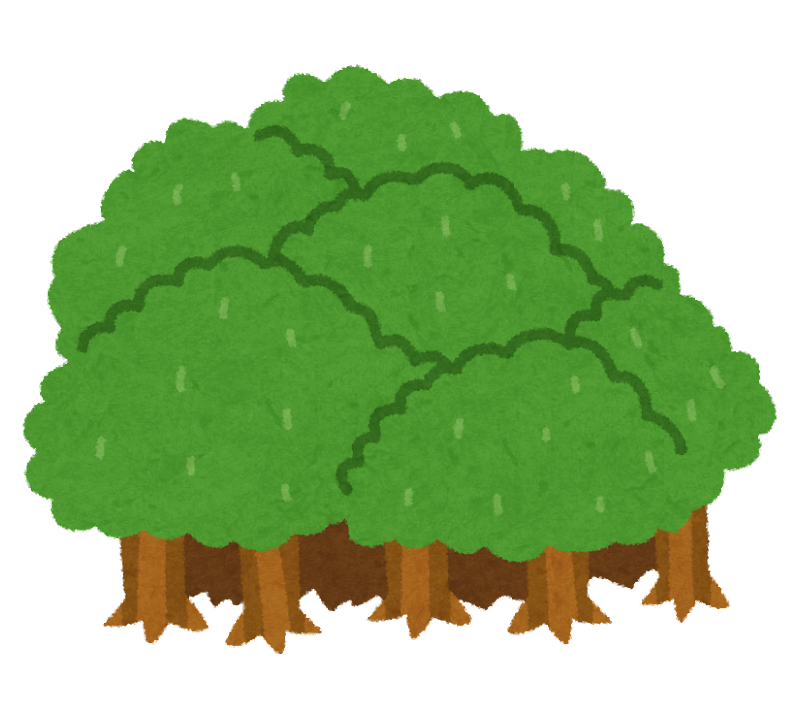 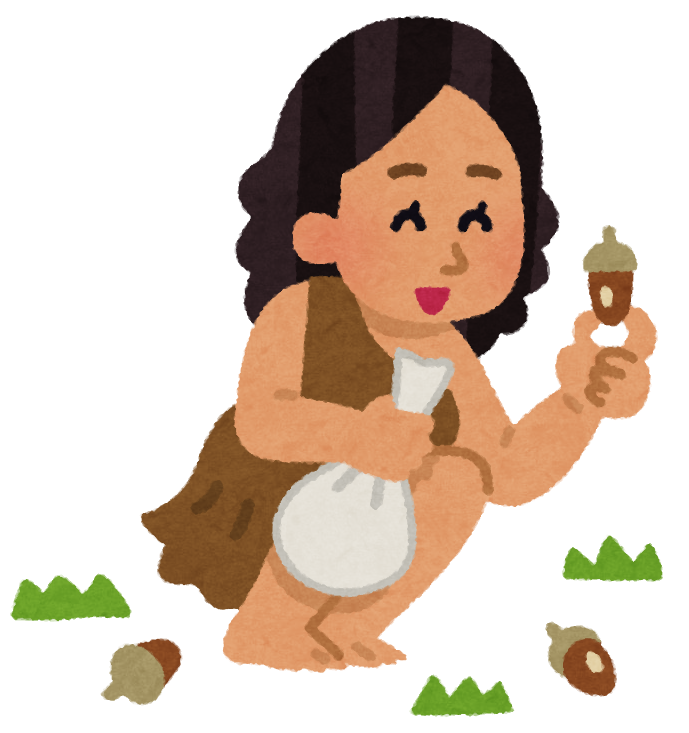 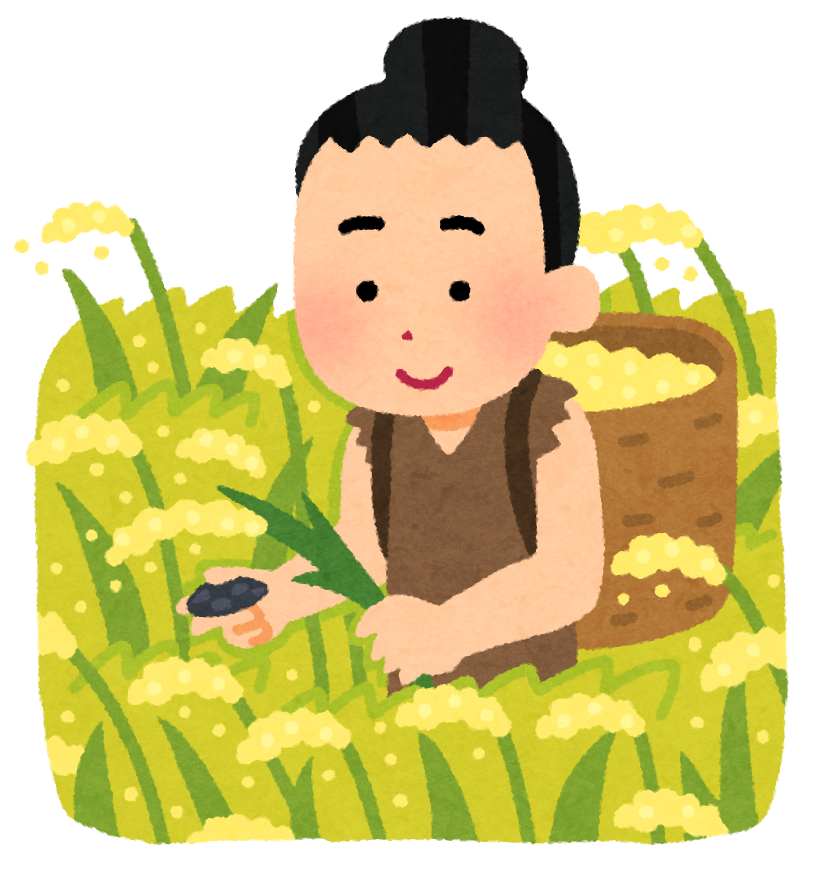 これで生きていけるね
自分でなんとかしなくちゃ
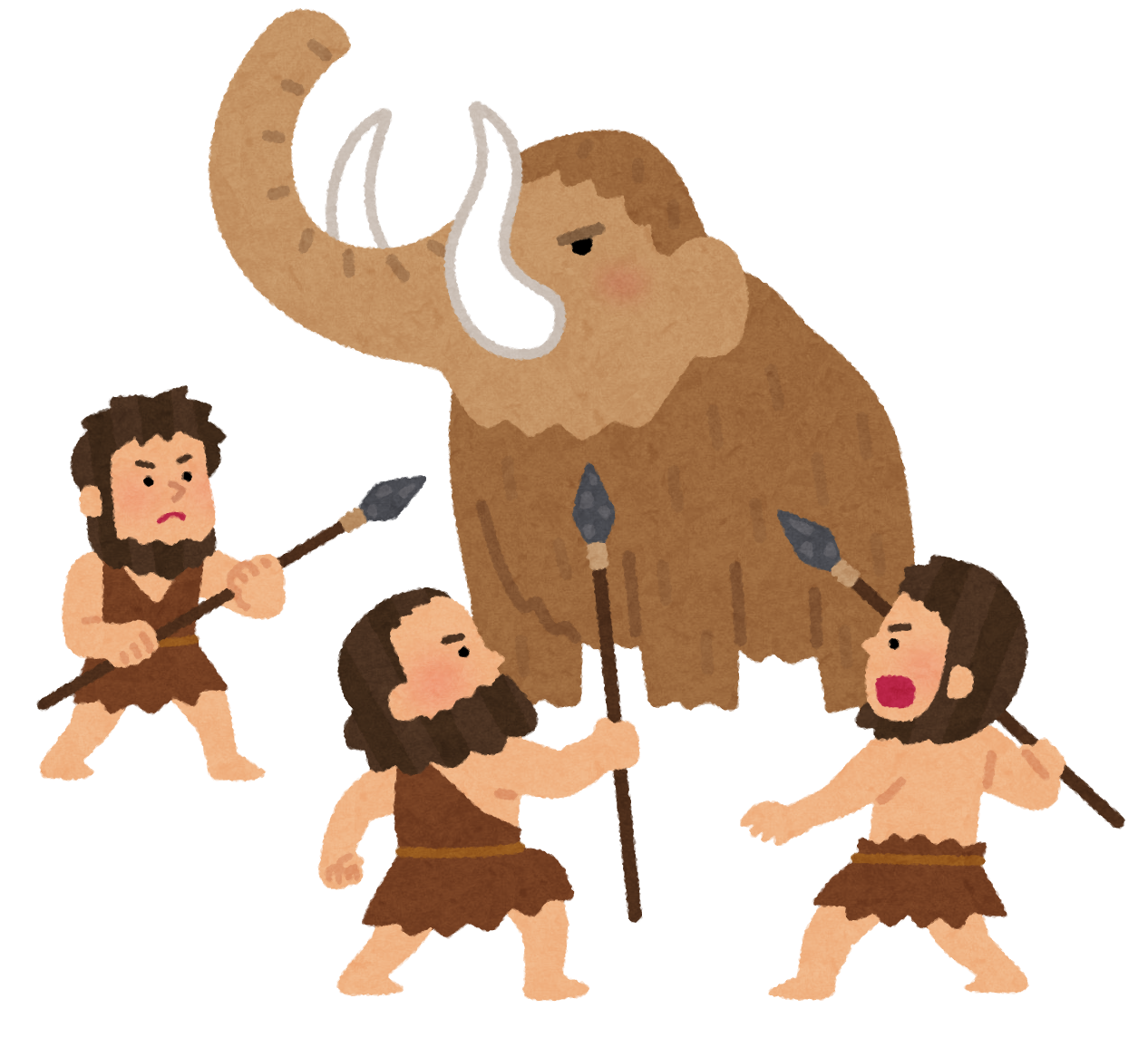 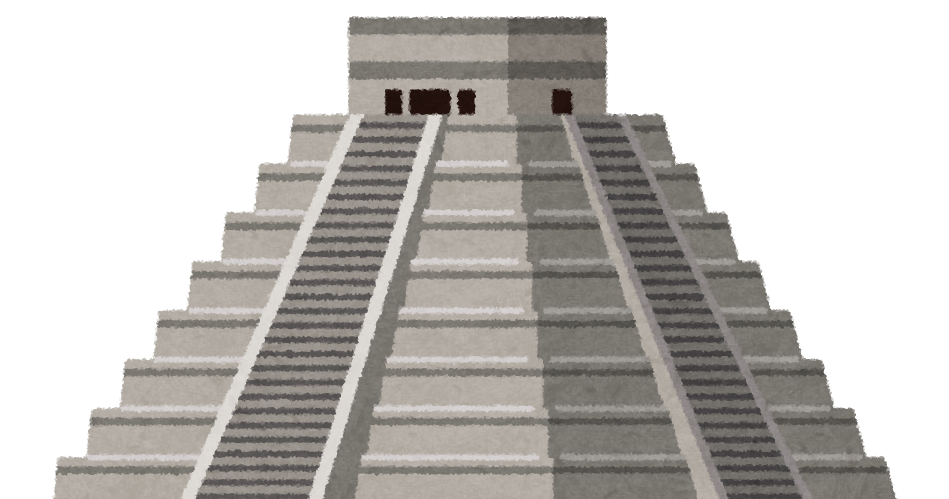 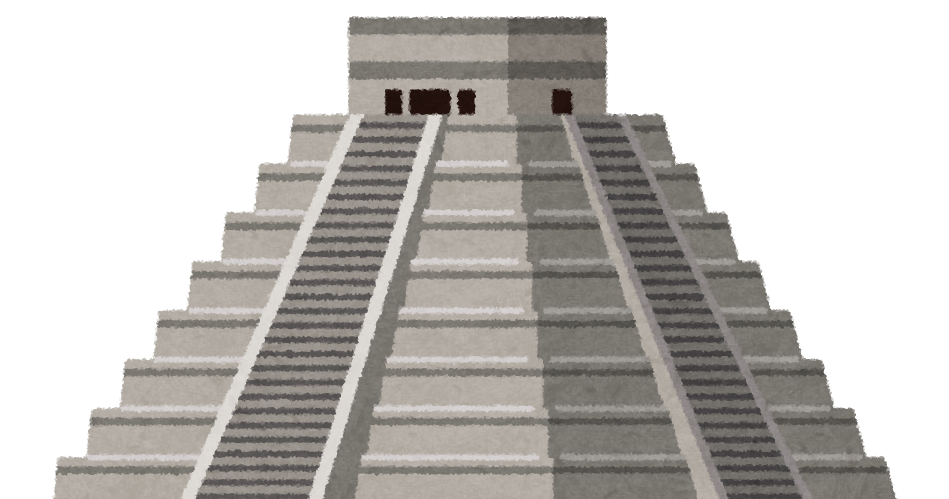 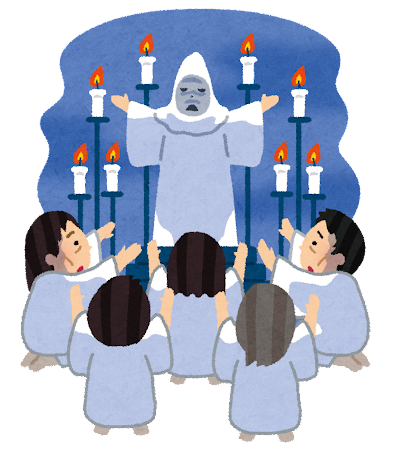 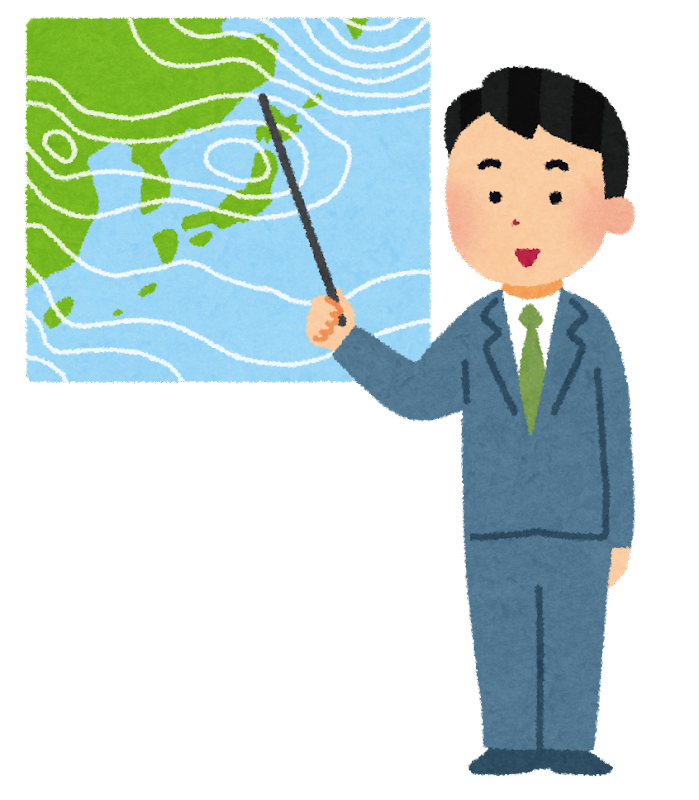 神殿
宗教的権威
（シンボル）
支配
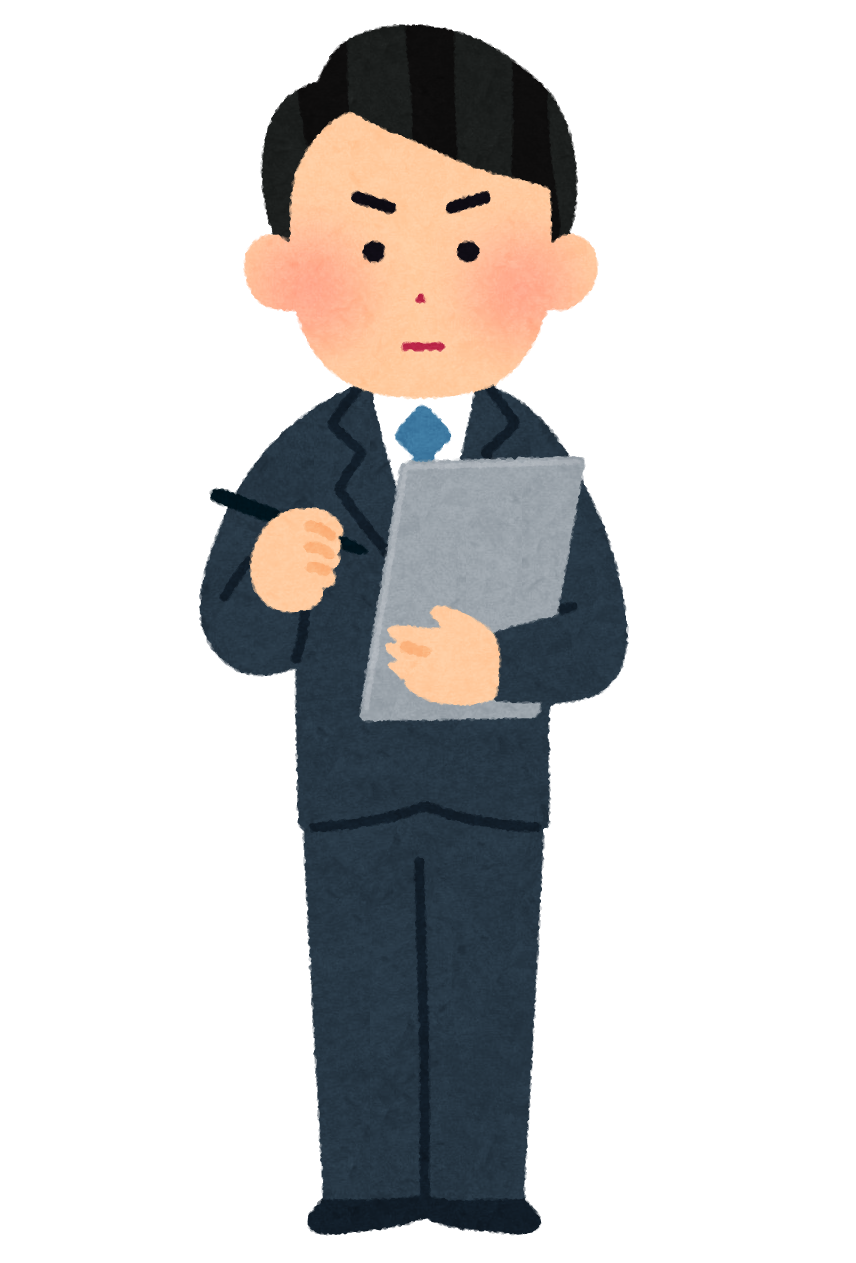 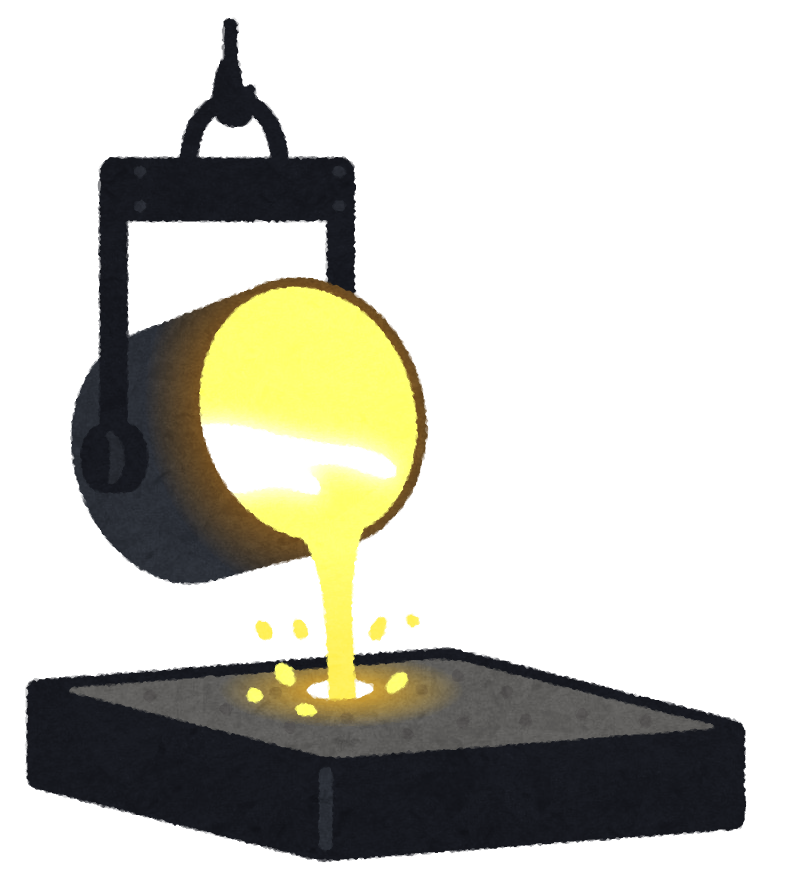 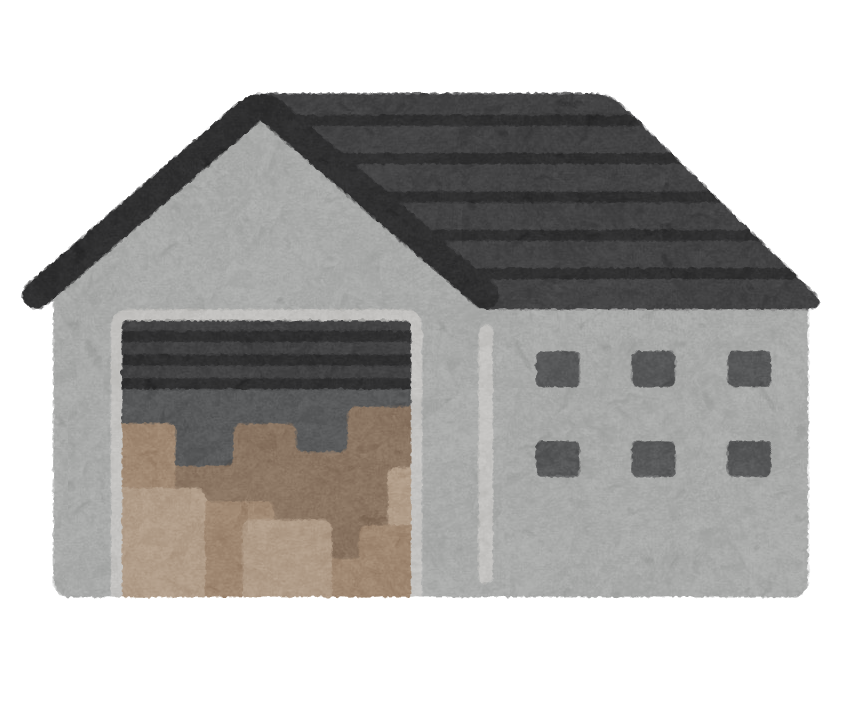 技術の独占
（農耕期、
　鋳造など）
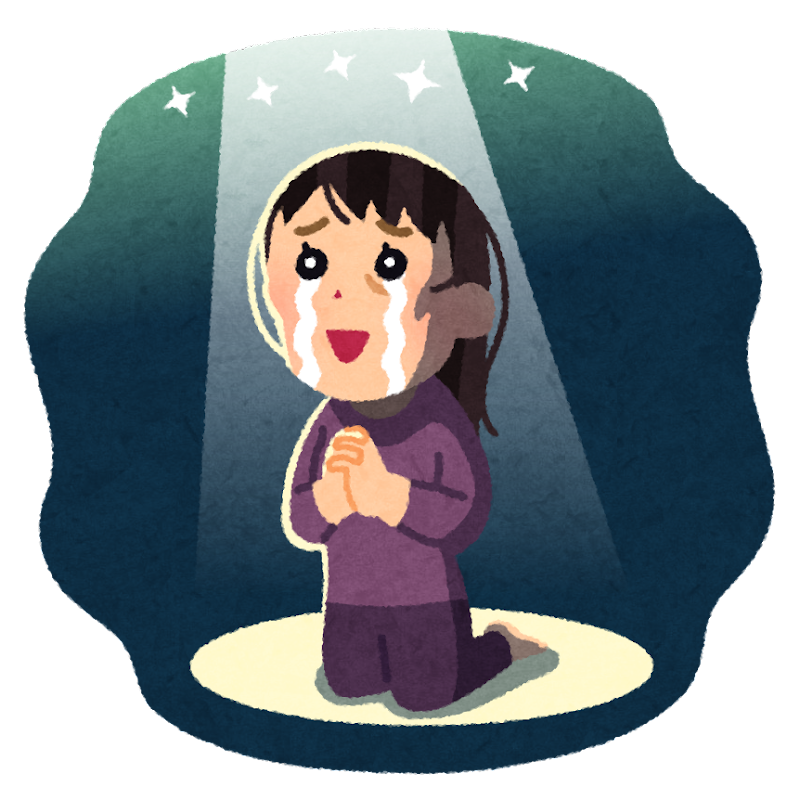 貢納物の管理
　（倉庫）
民衆